Муниципальное казенное дошкольное образовательное учреждение  «Детский сад № 3 п. Теплое»                               Фотоотчет                     «День здоровья»Цель: формировать представления детей дошкольного возраста о здоровье как одной из главных ценностей человеческой жизни.                                                                                                                                                                                                                                                                                          Воспитатель: А.А.Кузнецова
Утренний Приём детей  «мини стадион»: детям предлагается пройти в группу, преодолевая дорожку препятствий.
Игра малой подвижности «Здравствуй! »                                                                     Встречу, новый разговор                                                                  мы со «Здравствуйте» начнем.
Психогимнастика «Поделись своей улыбкой
Утренняя гимнастика
Мойся ,мойся, Обливайся!                                                                Грязь, смывайся!                                                               Грязь, смывайся!
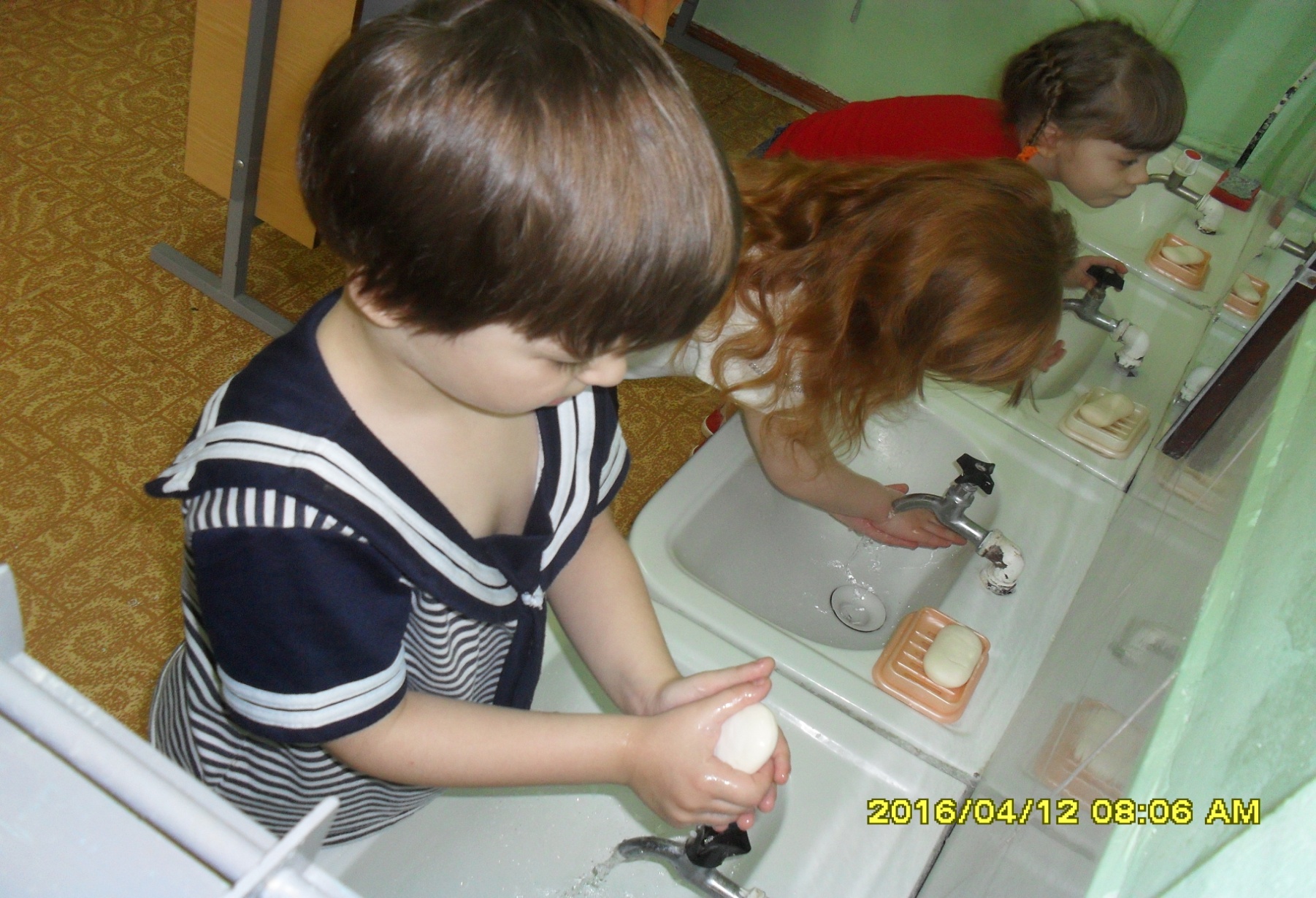 Прогулка
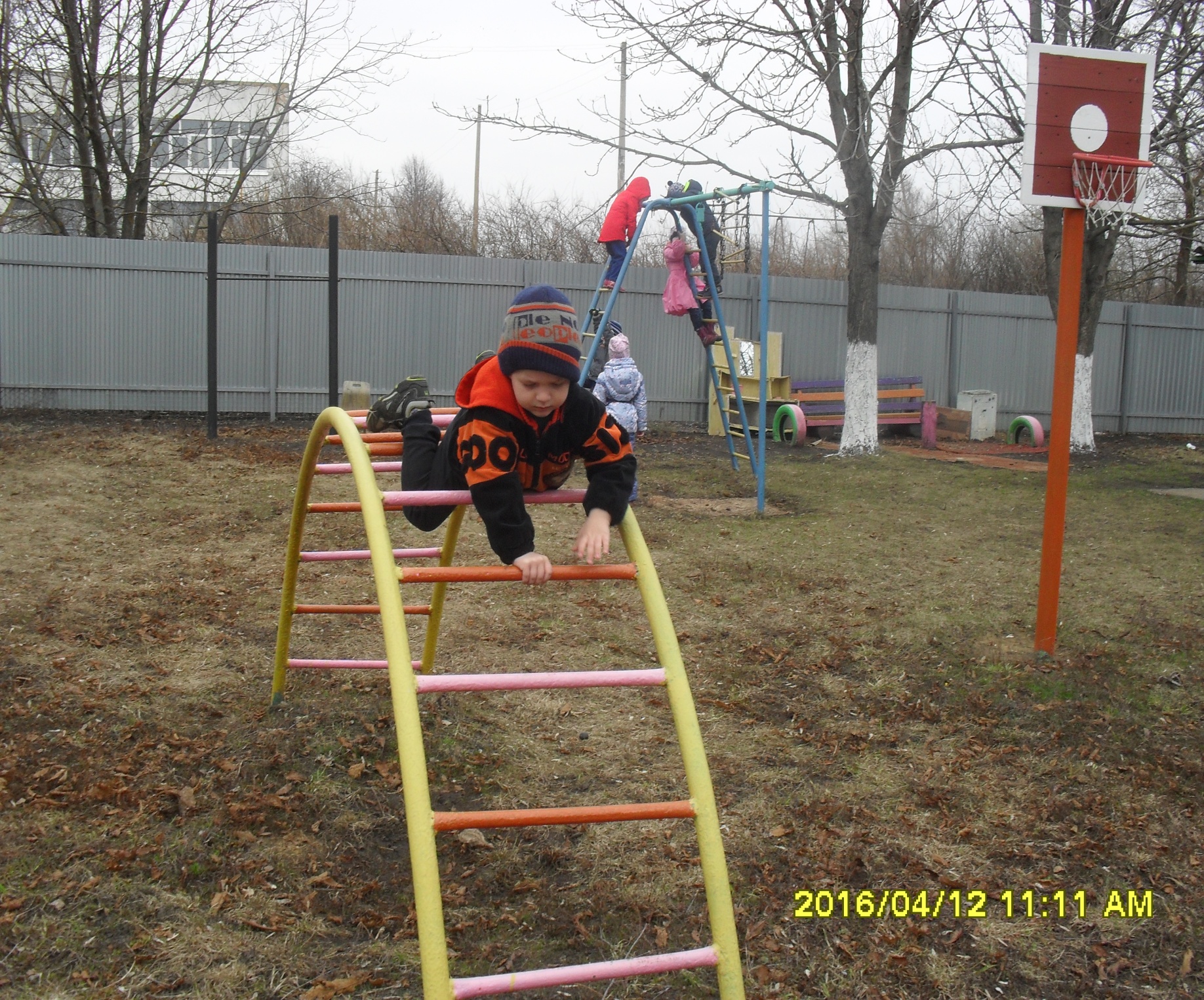 Здравствуйте, ребята,! а все ли вы здоровы? 
А к проверке вы готовы?
Да, осмотром я доволен, из ребят никто не болен!
Развлечение «Будь здоров»
Рано утром на зарядкуВыходили по-порядкуПес-Барбос, утенок смелыйИ котенок белый-белый. Раз-два, три-четыре,Хвост трубой, а лапки шире.И ты тоже не ленись,Рядом с ними становись.
Дети рассказывают доктору, чтобы не болеть.                                 Каждый день нужно начинать с зарядки.
Витамины вам полезны,Это точно знаю.
Ты из фруктов, овощей,Получай их поскорей.